Проект «Профессии наших мам»
Участники:
Дети
Родители
воспитатель.
Цель проекта:
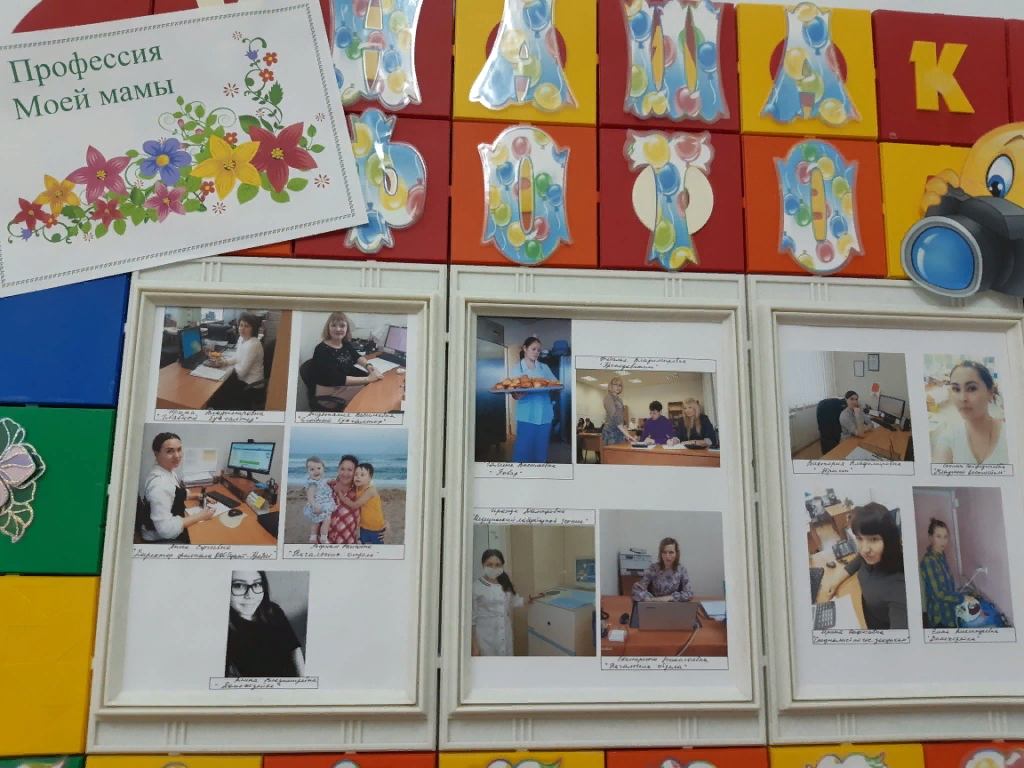 Создание фотоальбома 
«Профессии наших мам»
Этапы проекта:
Подготовительный
Основной
Заключительный
Подготовительный этап:
Задачи детей:
Сходить на работу мамы Ани «Ветеринарный врач»
Посмотреть видеофильм, зачем нужны профессии и куда нужно пойти, чтобы потом пойти работать
Попросить мам записать маленькое видео о то, что они делают на работе
Поиграть в профессию мамы ветеринарного врача
Создать фотоальбом маминых профессий
Основной этап:
Организовать экскурсию в ветеринарную клинику (а работу мамы Ани)
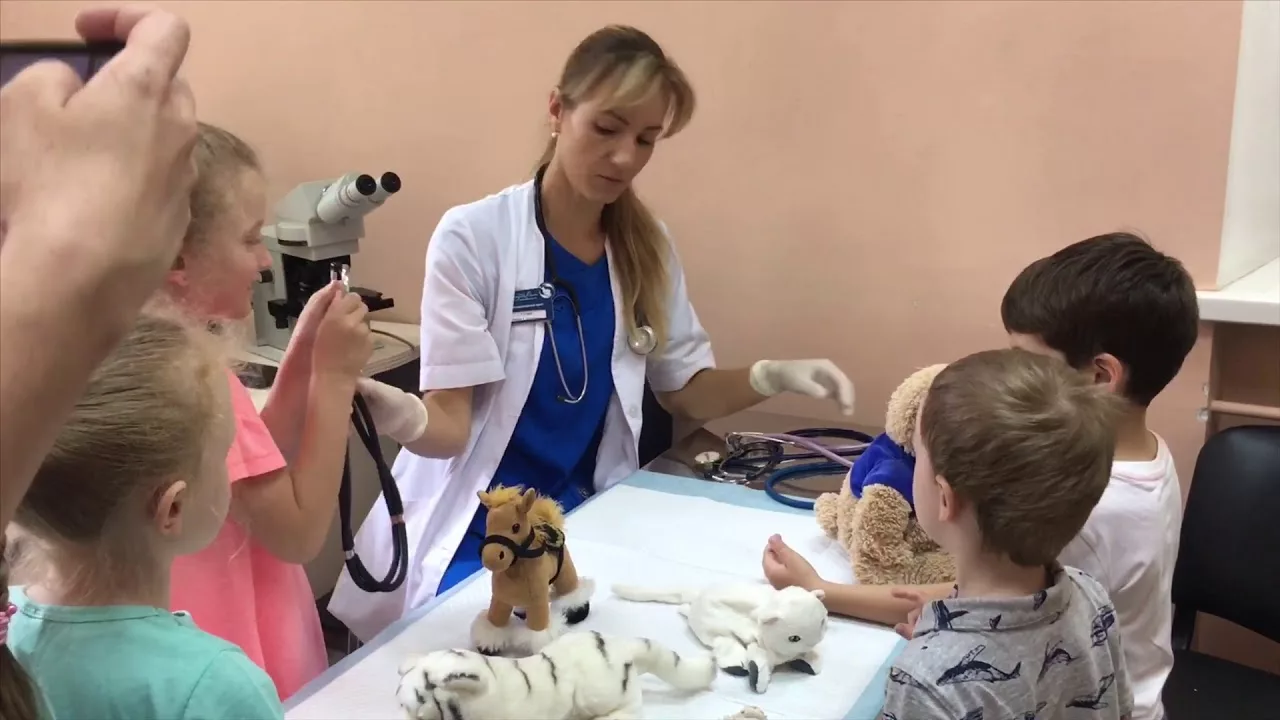 Просмотр видеофильма «Значимость профессий»
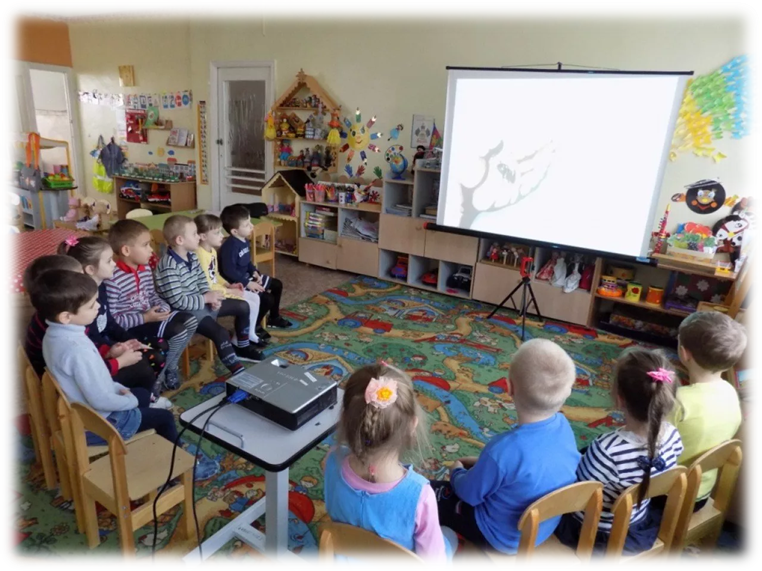 Организовать просмотр видео о профессиях мам, записанных ими
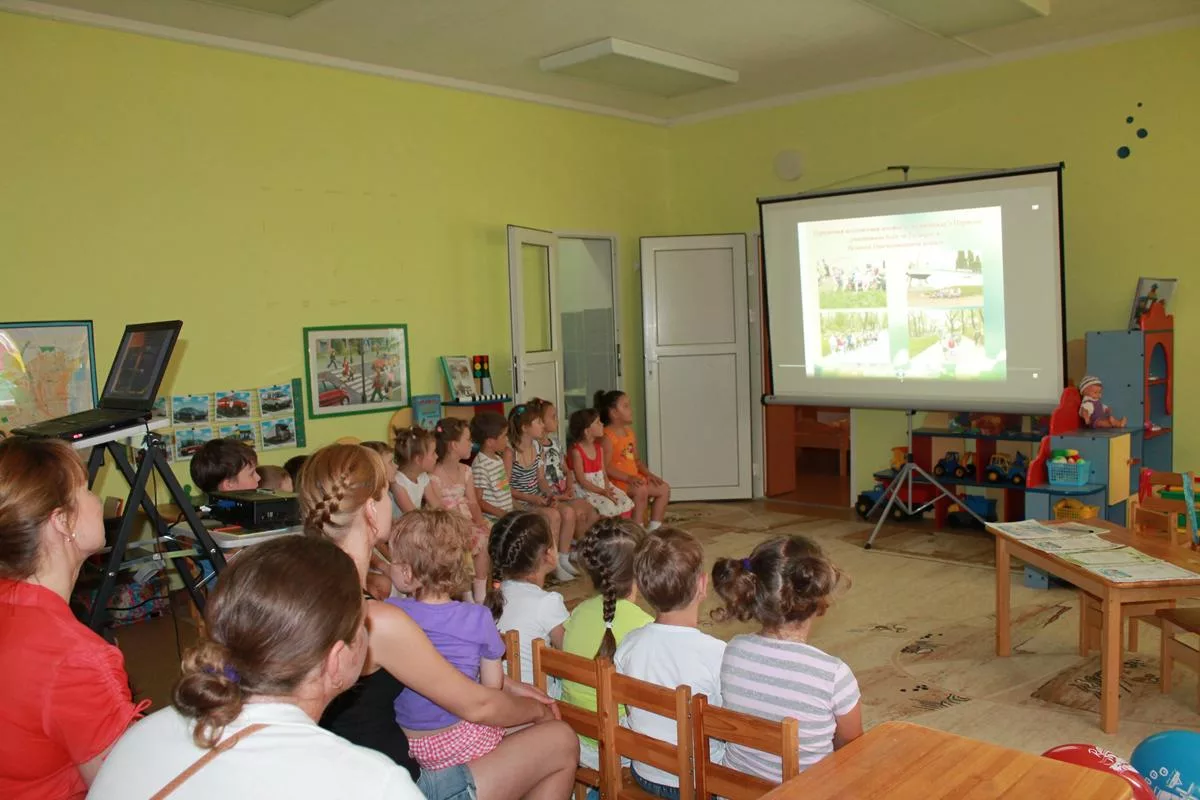 Организовать сюжетно-ролевую игру «Ветеринарный врач»
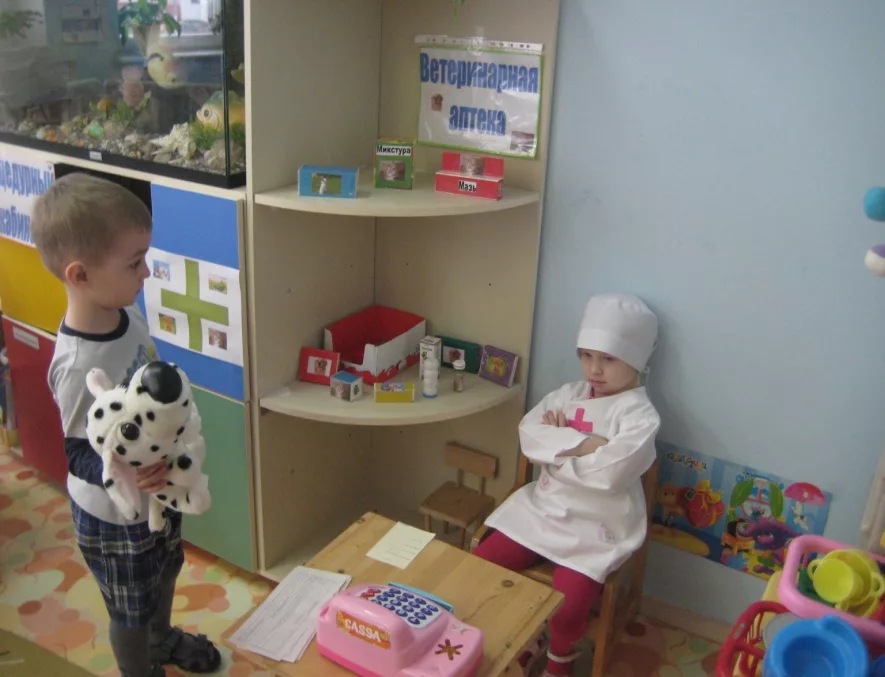 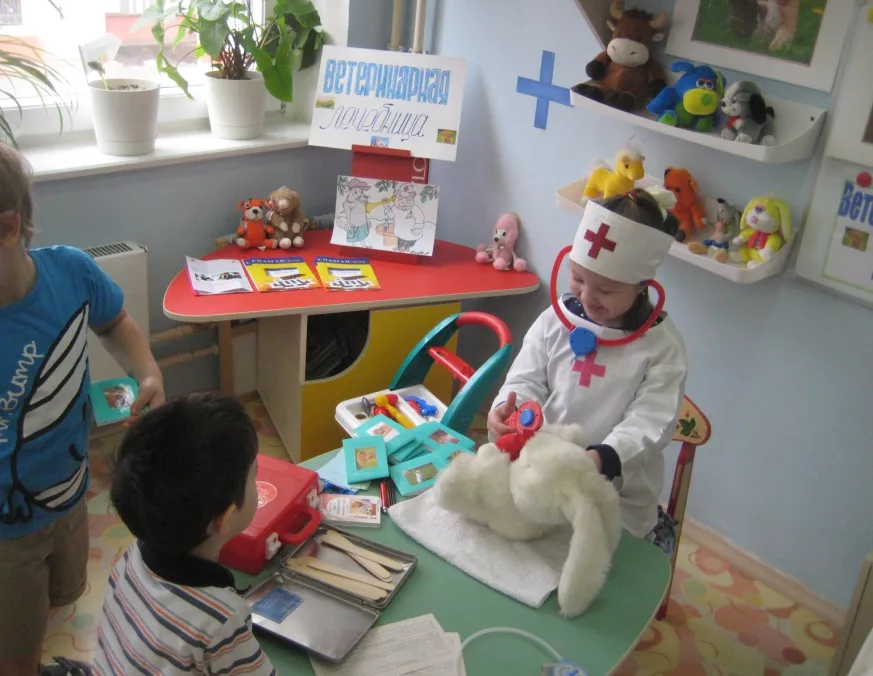 Заключительный этап
Создание фотоальбома «Профессии наших мам» и организация выставки
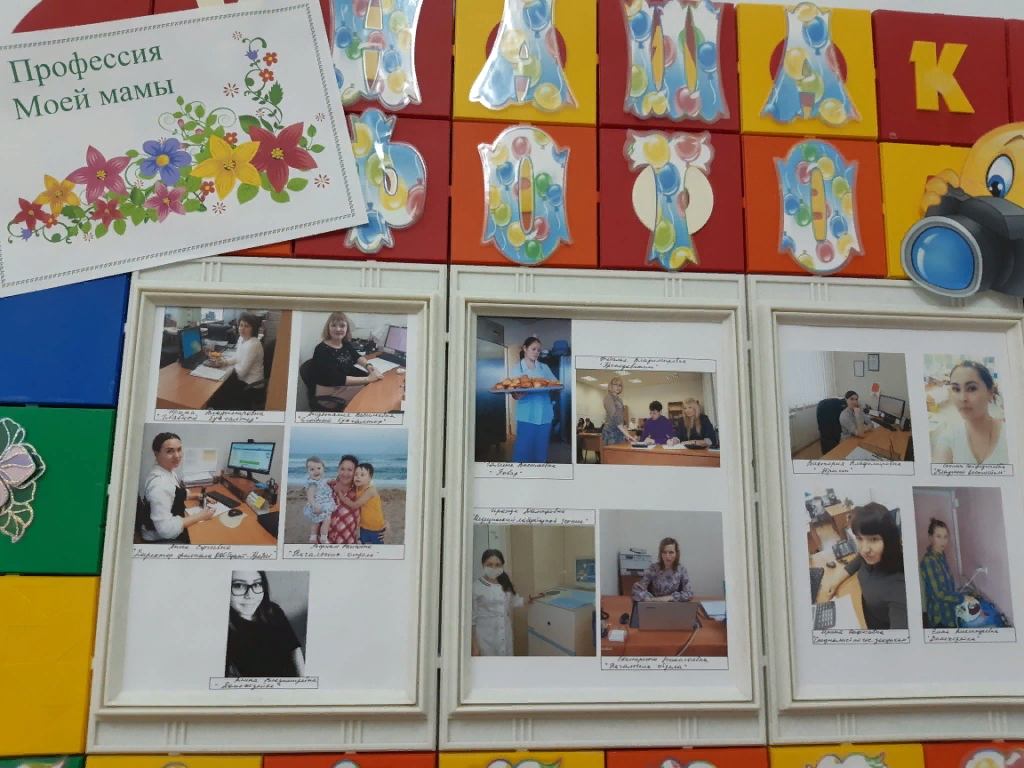 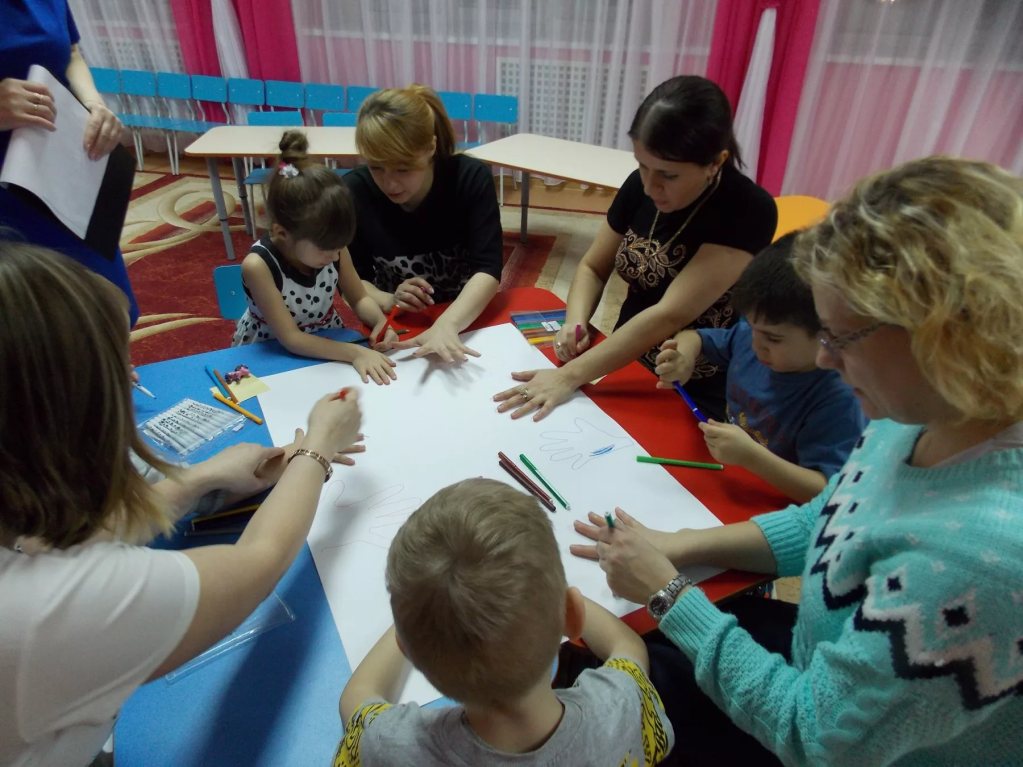 Активность детей в проекте